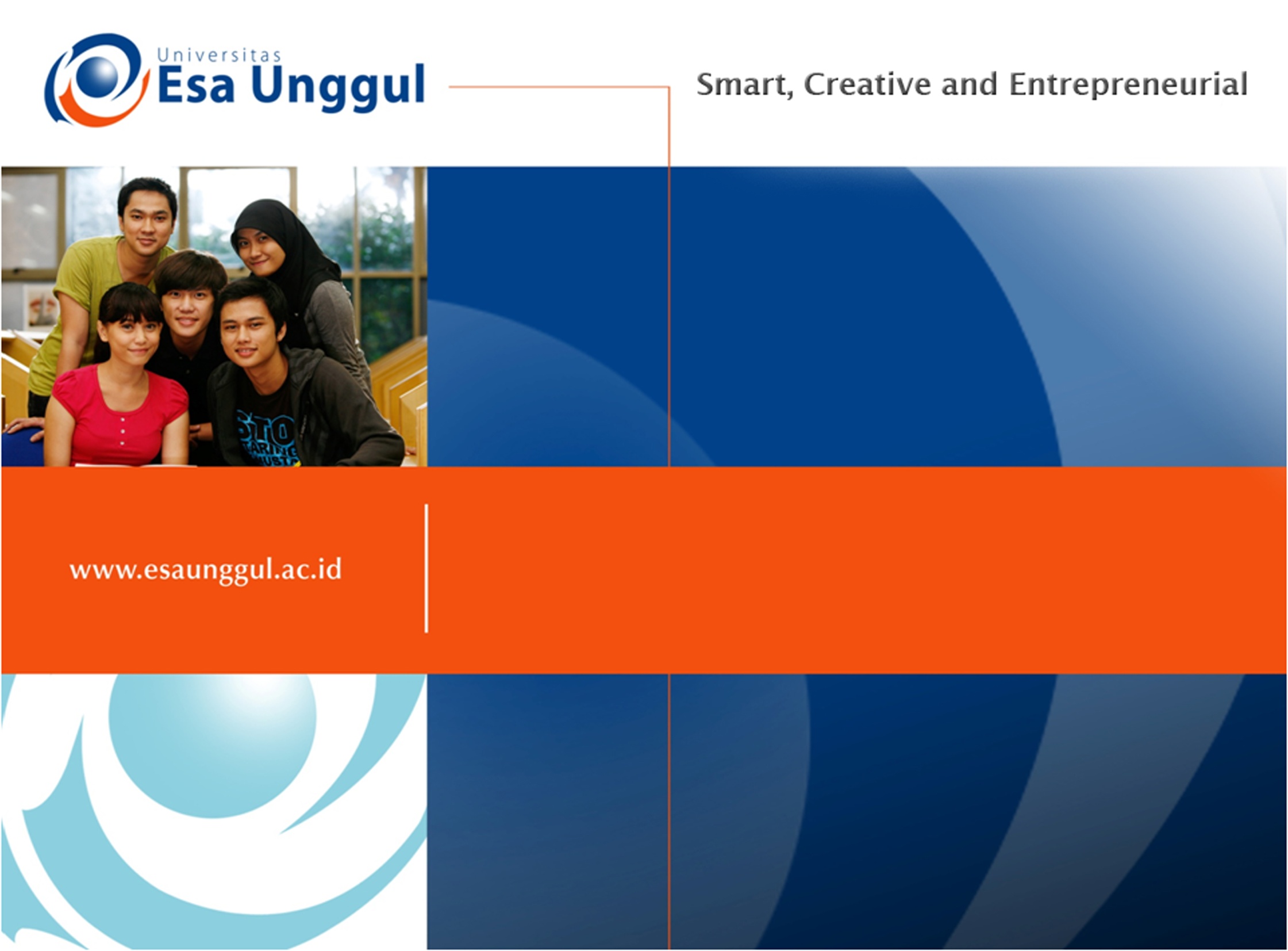 PERENCANAAN PEMANTAUAN DAN PENILAIAN PROGRAM KESEHATAN(Sesi 12 – Perencanaan keuangan melalui perencanaan alokasi sumbar daya )
Dwi Nurmawaty, SKM, MKM
Perencanaan keuangan adalah salah satu bagian dalam setiap perencanaan dalam setiap kegiatan / program tidak terkecuali program di bidang kesehatan
Elemen dalam proses perencanaan
Tinjauan terhadap pola pengeluaran yang sedang berjalan dan yang lau serta mekanisme pembiayaan sektor kesehatan. 
Perkiraan biaya dan pengaruh perubahan yang diharapkan dari sektor kesehatan untuk menentukan apakah memang bermanfaat. 
Penentuan pilihan pola alokasi sumber daya bagi kelompok-kelompok penduduk, daerah geografis dan pelayanannya. 
Tinjauan terhadap cara memperoleh uang untuk pengadaan sumber daya. .
Penerjemahan prioritas kesehatan dan programnya menjadi alokasi anggaran belanja badan usaha atau lembaga yang memberikan pelayanan kesehatan dan segala sesuatu yang berhubungan dengan pelayanan kesehatan. 
 Pengawasan (monitoring dan controlling) anggaran belanja dan pengeluaran. 
 Produksi informasi keuangan untuk kepentingan penentu kebijaksanaan
Perencanaan alokasi sumber daya
Pendekatan perencanaan alokasi sumber daya dapat digunakan secara sepintas untuk mengetahui ketidakseimbangan atau ketimpangan dalan perawatan kesehatan (misalnya antara pelayanan kuratif dan preventif, antara kelompok penduduk yang berlainan) sehingga dapat mendukung proses perencanaan itu sendiri.
Langkah-langkah alokasi sumbar daya
a. Memperkirakan pengeluaran yang akan dialokasikan untuk pelayanan kesehatan secara periodik. 
b. Memperkirakan kemungkinan adanya penambahan alokasi dana bagi Kementerian / Departemen Kesehatan yang kemudian menjadi anggaran belanjanya secara periodik. 
c. Pembagian sumber daya tersebut termasuk untuk pelayanan kesehatan, agar dapat dikaji permintaan anggaran belanja (terutama) yang ditujukan untuk prioritas perawatan kesehatan.
Pendekatan WHO untuk perencanaan keuangan
perencanaan keuangan ditangani oleh “ the Managerial Process for National Health Development” (MPNHD). MPNHD mengusulkan suatu cara yang sistematis untuk memformulasikan dan mengimplementasikan strategi untuk mencapai “Kesehatan untuk semua orang di tahun 2000
Tahapan dari MPNHD
Merumuskan Kebijaksanaan Kesehatan Nasional, 
Perencanaan Umum (board programming),. 
Perencanaan Anggaran, pemilihan alokasi sumber daya kesehatan dalam implementasi strategi tersebut 
Rencana Induk Kegiatan,
Rencana Pelaksanaan Program, perubahan strategi dan rencana
Pelaksanaan – penerarapan program secara rinci
Lanjutan..
Evaluasi strategi pengembangan kesehatan dan oprasionalisasi program
Pembuatan program kembali, jika memungkinkan
Formulir pendukung
TERIMA KASIH